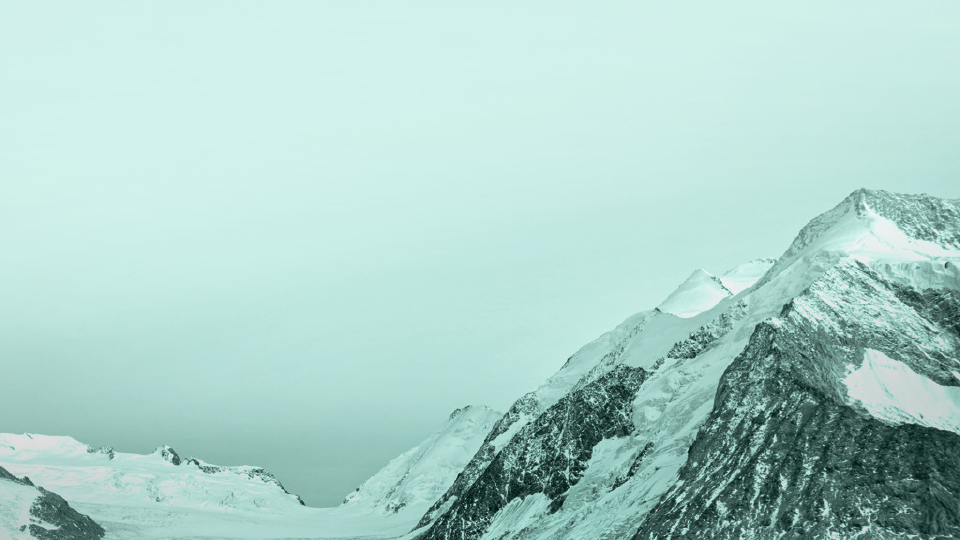 PROCESS MATURITY MODEL LEVELS TEMPLATE
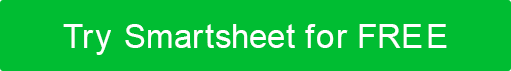 Introduction to Process Maturity
[ Discussion Subtitle ]
00/00/0000
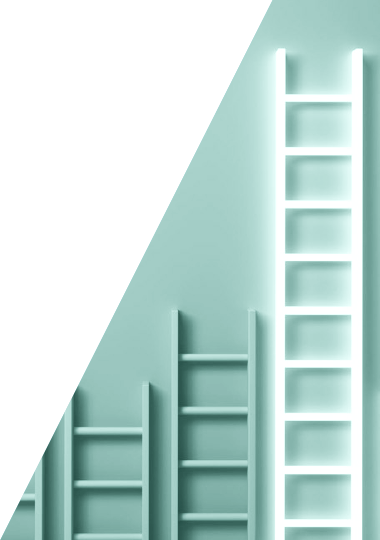 TABLE OF CONTENTS
1
6
What is Process Maturity?
PBMM
2
7
What are Process Maturity Models?
Seven Tenets
3
8
CMM
PPI
McCormack’s BPO Maturity Model
9
4
CMMI
5
PEMM
1
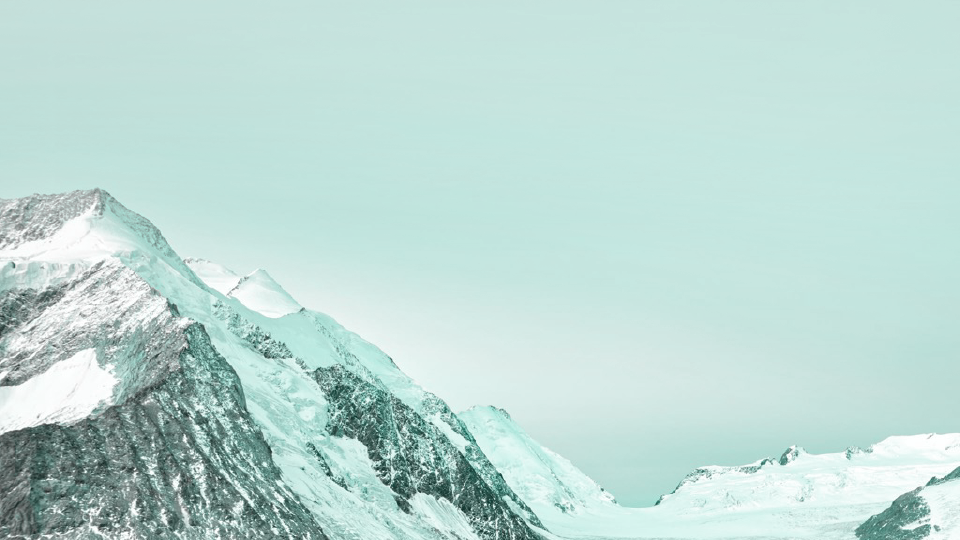 What is Process Maturity?
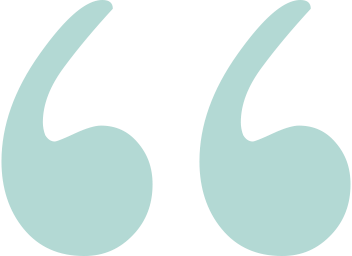 The definition of process maturity is how well a company documents and manages its business processes. Maturity also predicts how capable a company is to continually improve its processes. Maturity and metrics provide a way to track process management.
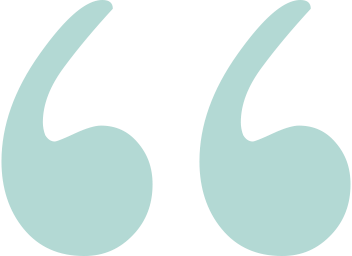 2
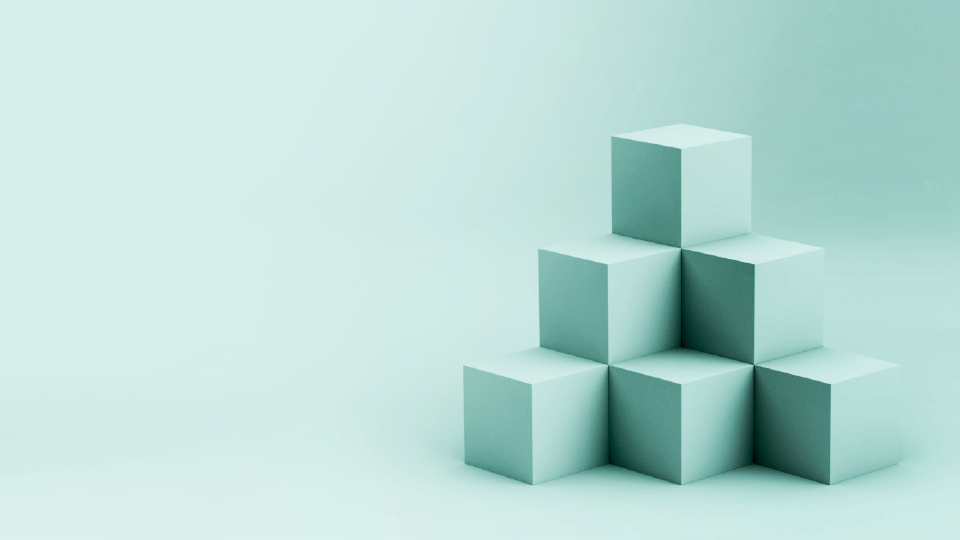 What are Process Maturity Models?
3
Capability Maturity Model (CMM)
Optimized
Managed
constant process improvement basic control feedback and innovation
Defined
processes measured and analyzed
Repeatable
processes standardized throughout the organization and documented
Initial
5
documented and repeatable processes
4
few documented, repeatable processes; focus on individual effort
3
2
CMM
1
4
Capability Maturity Model Integration (CMMI)
Optimizing
Quantitatively Managed
focus on process improvement
Defined
processes measured and controlled
Managed
processes characterized for the organization and is proactive
Initial
5
processes characterized for projects and is often reactive
4
processes unpredictable, poorly controlled, and reactive
3
2
CMMI
1
5
Process & Enterprise Maturity Model (PEMM)
Optimizing
Quantitatively Managed
processes continuously improved
Defined
processes measured
Managed
processes established across the organization
Initial
5
processes established but only for projects
4
lack of process, control comes from individuals
3
2
PEMM
1
6
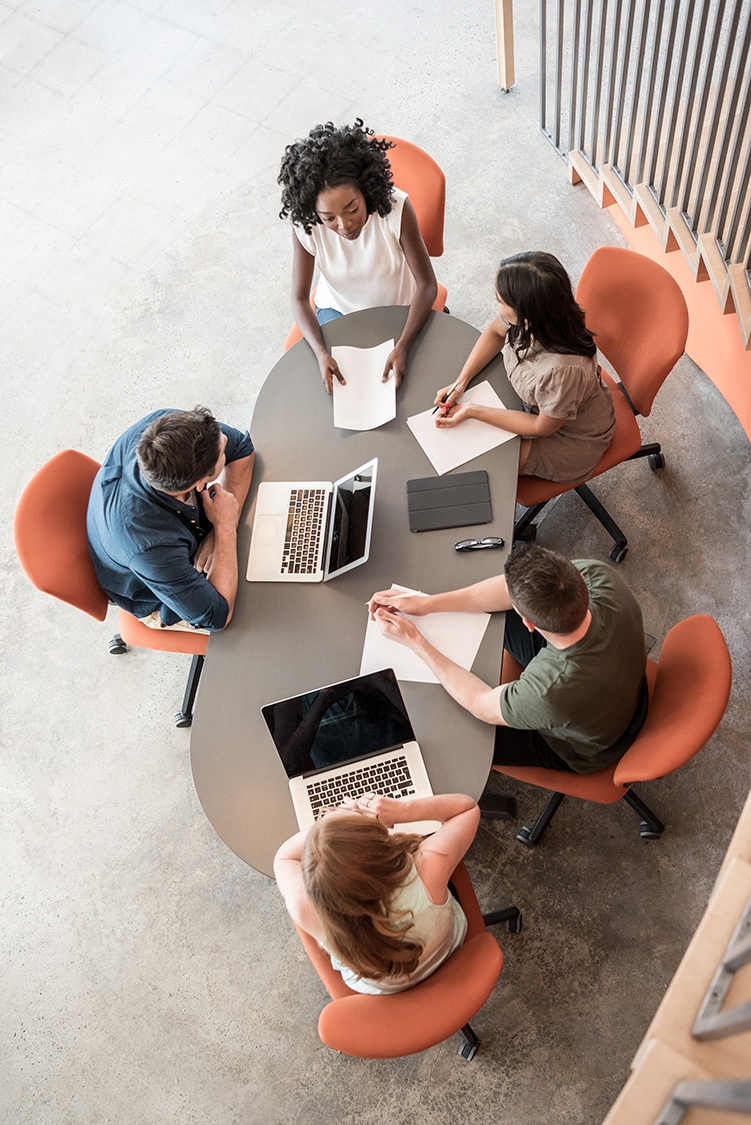 Business Process Maturity Model (BPMM)
BPMM
7
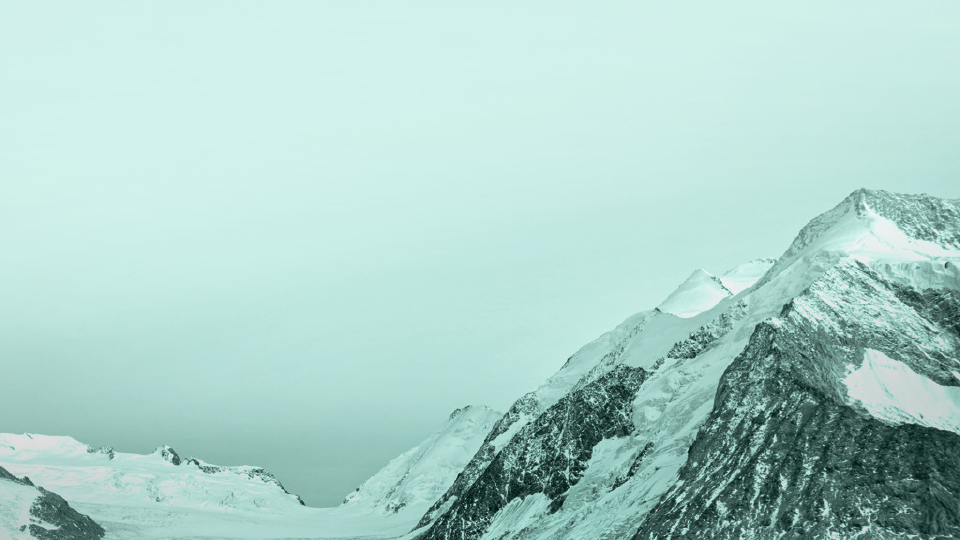 Seven Tenets of Process Management
strategic alignment
governance
process models
change management
process performance
process improvement
tools & technology
Understand what’s important to your company and aligning processes to support that.
Ensure that someone is always accountable for processes.
Provide a structure for researching and writing processes.
Change isn’t easy. Change management includes communication, training, and engagement approaches for gaining the insight and support of people who use the processes.
Emphasizes the progress of the process and not the people through control points and measures.
Process improvement supports process review and update to understand what should be updated.
The tools and technology tenet emphasizes the importance of having technology that fits the process.
Seven Tenets
8
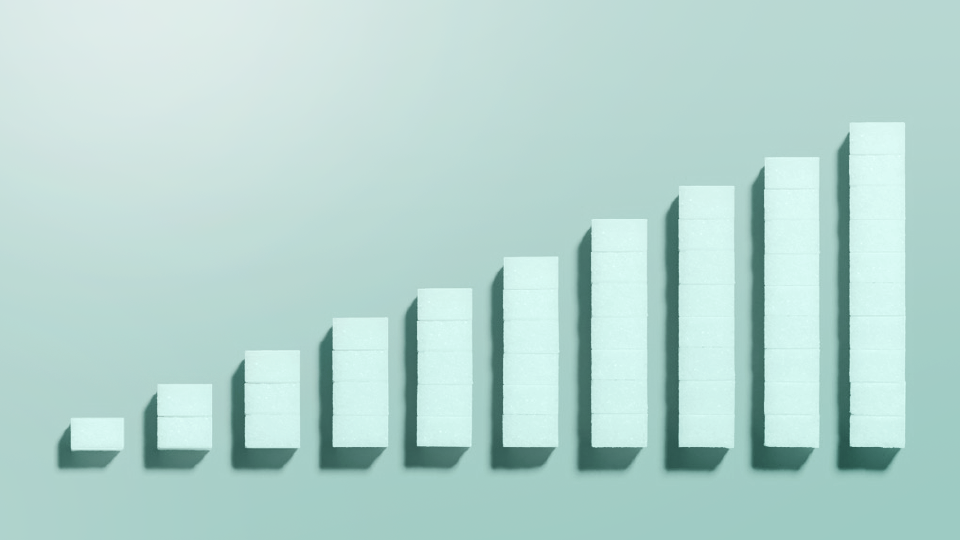 Process Performance Index (PIP)
PIP
9
McCormack’s Business Process Orientation Maturity Model (BPOMM)
Extended
Extended
Integrated
Integrated
Linked
Linked
integration with supply chain network
Defined
Defined
5
Ad hoc
Ad hoc
4
3
2
1
BPOMM
Comments
Lorem ipsum dolor sit amet, consectetur adipiscing elit, sed do eiusmod tempor incididunt ut labore et dolore magna aliqua. Ut enim ad minim veniam, quis nostrud exercitation ullamco laboris nisi ut aliquip ex ea commodo consequat.
Lorem ipsum dolor sit amet, consectetur adipiscing elit, sed do eiusmod tempor incididunt ut labore et dolore magna aliqua.
Nulla pharetra diam sit amet nisl.
Vitae semper quis lectus nulla at volutpat diam ut venenatis.
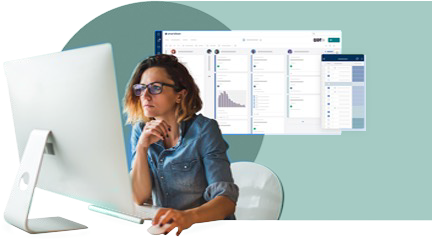 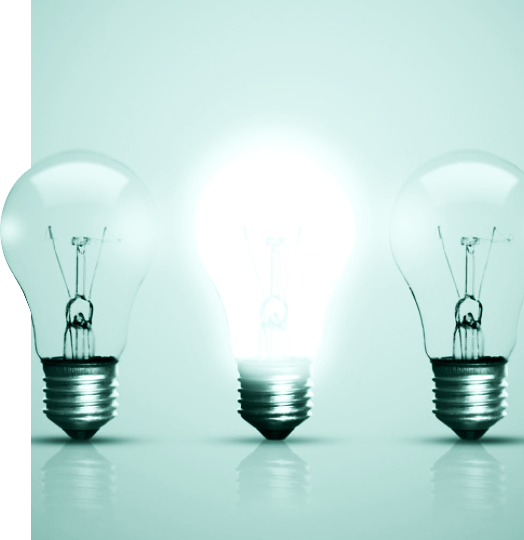 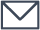 sales@smartsheet.com
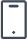 (844) 324-2360
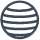 smartsheet.com
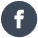 /smartsheet
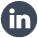 /company/smartsheet-com
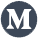 /@smartsheet
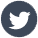 /smartsheet
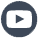 /smartsheet
©20XX. All Rights Reserved Your Organization.